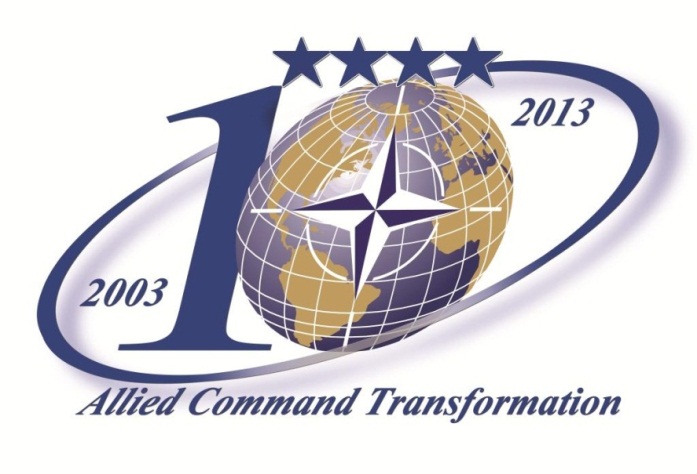 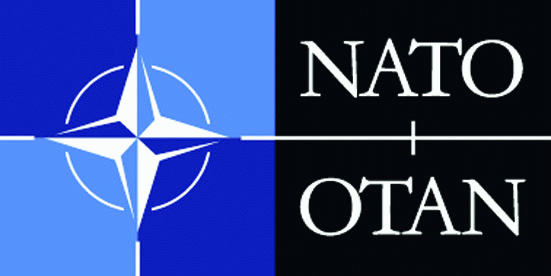 Sea Level Rise & NATO’s Future Security Environment

 
COL Janos Szonyegi, ACT SPP SA BH
30 October 2013
Strategic Spaces in the Future
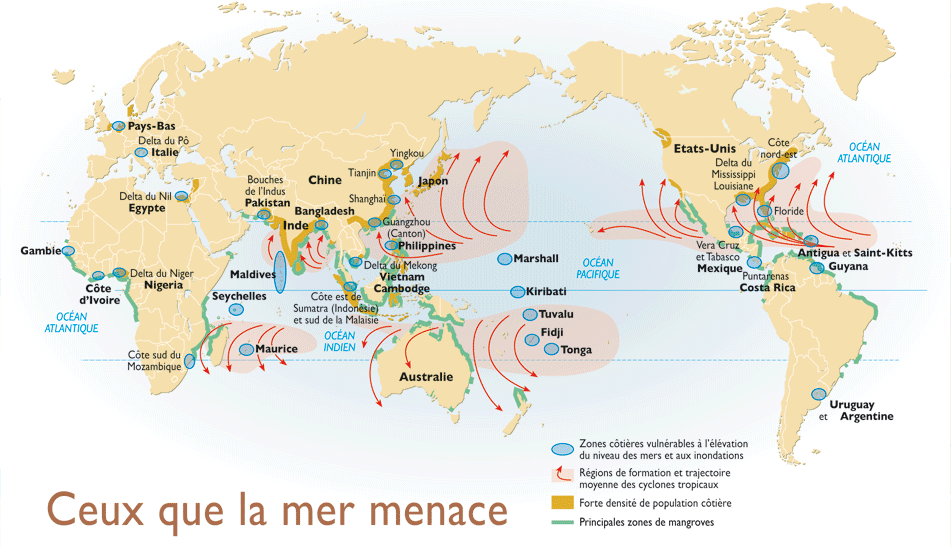 Coastal areas vulnerable to sea-level rising and flooding
Development areas and trajectories of tropical storms
Threatened by Sea
High population density coastal areas
Main mangrove areas
*Source: Le Monde Diplomatique, Feb. 2005
Regions Affected from Sea Level Rise
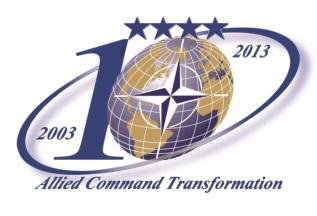 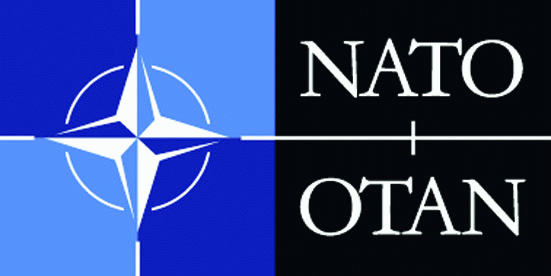 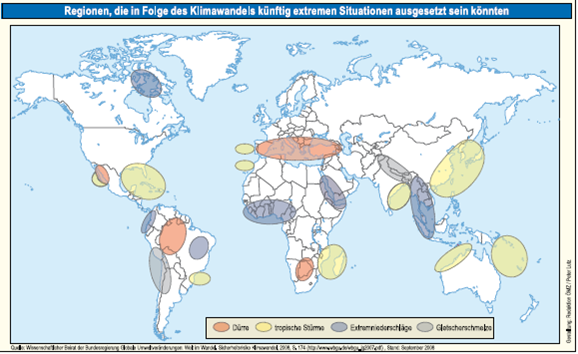 *Source: Wissenschlaflicher Beriat der Bundesregierung Globale Umweltveranderungen: Welt im Wandel. Sicherheitsrisiko Kimawantel, 2008, S. 174
3
Projections of Sea Level Rise
Increase of Sea Level Rise (by 1 meter)

Loss of 1,5% of agricultural lands 
Example: Vietnam
Intrusion of salt water into ground water
Increase of severe storms
Impacts of Sea Level Rise
On Lives
Security Vacuum
On Budget
On Infrastructure
“Climate Change is a threat to international peace and security.” (UN SecGen)
Impacts of Sea Level Rise
On Lives: 
Sea level rise will affect low-lying coastal areas with large populations.
Nuclear Power plants in the vicinity of shoreline
Infectious diseases increase
On Budget: 
Cost of Adaptation may reach 5-10 % of GDP
Onshore facilities are at risk. 
Nuclear Power plants in the vicinity of shoreline
Oil exploration
On Infrastructure:
Increase of severe storms 
Coastal infrastructure damage
NATO UNCLASSIFIED
Security Implications of Sea Level Rise
NATO UNCLASSIFIED
Strategic Foresight Analysis 
2013 Report
1- Themes (5)
	- Political
	- Human
	- Technology
	- Economics/Resources
	- Environment

2- Trends (15)
	- Climate Change
	- Natural Disasters

3- Defence and Security Implications (34)
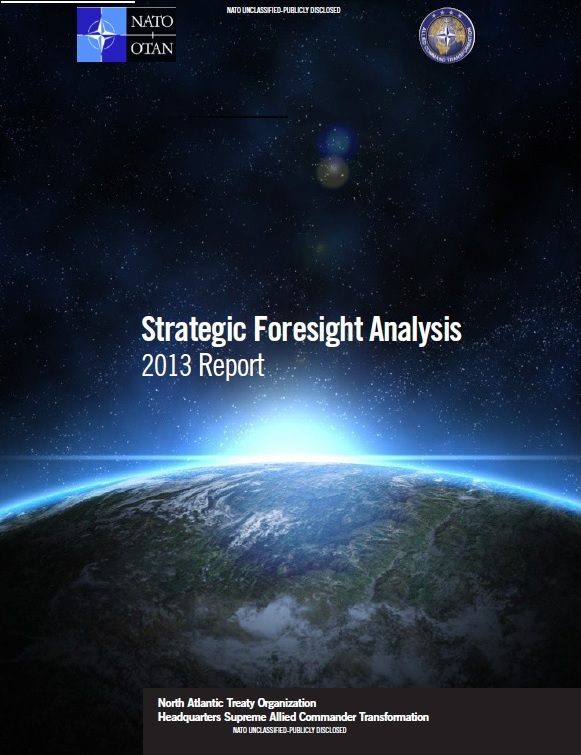 [Speaker Notes: Defence and security implications for the Alliance to 2030 and beyond.]
Sea Level Rise as a Threat-Multiplier
Human Theme
Urbanisation 
Primarily in littoral areas. 
By 2050 85% of global population in those littoral urban areas.
Large population living in grey areas surrounding cities
Increased potential for NATO involvement in urban areas.

Environmental/Climate Change. 
- Unpredictable effects on sea, land, atmosphere.
Defence and Security Implications
Increased humanitarian assistance and disaster relief operations due to extreme weather events.

Increased access to the Arctic region, driving competition.

Increased potential conflict due to water scarcity.
Developing countries are already experiencing this.
Competition for access and control of water sources increase the possibility of conflict and instability.
Challenges
Protection of growing mega-cities near coastlines

Providing fresh water in certain areas

Reshaping the environmental landscape

Agricultural Patterns

Human habitation

Post-event recovery
International aid and assistance
Conclusion
NATO is aware that sea-level-rise is one of the possible future issues that will present security challenges

Climate change and other environmental trends are included in NATOs Futures Work and the transformation process

ACTs Long term Military Transformation effort is a process that aims to cover future challenges